الدرس الأول
كتابة الاعداد واسمائها
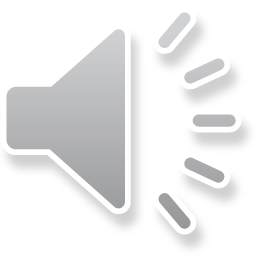 كتابة الاعداد واسمائها
عزيزي التلميذ يتوقع منك في نهاية الدرس ان:
تقرأ الاعداد من 1 الى 100
تركب عدد من منزلتين
تكتب عدد من منزلتين
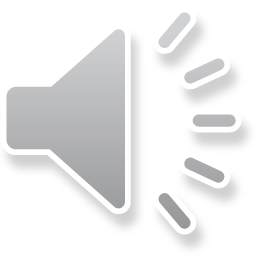 كتابة الاعداد واسمائها
ما عدد الواحدات؟
3واحدات
ما عدد العشرات؟
4عشرات
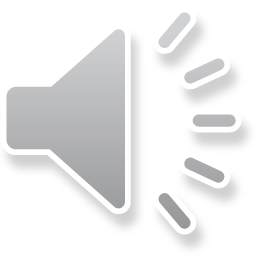 كتابة الاعداد واسمائها
كتابة العدد

4احاد                                 2 عشرات
24
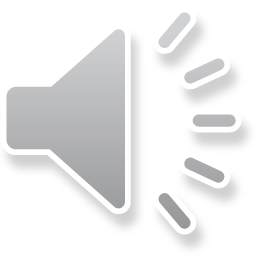 كتابة الاعداد واسمائها
كتابة العدد

5احاد                                 4 عشرات
45
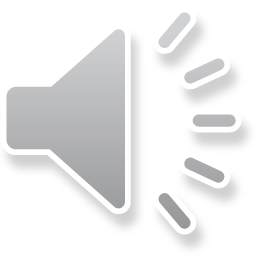 كتابة الاعداد واسمائها
اكتب العدد : 
ثلاثة .....
اثنان واربعون........
ثلاثة عشر.....
ثمانية وخمسون.......
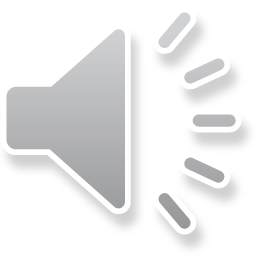 كتابة الاعداد واسمائها
اكتب عدد الاحاد والعشرات . ثم اكتب العدد
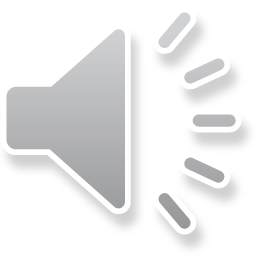 كتابة الاعداد واسمائها
عزيزي الطالب:

                                ا                            ارجو حل التمرين الموجود في الملف المرفق مع الفيديو


                                                 عزيزي ولي امر الطالب :   

 ارجو متابعة التلميذ في حل التمرين                                                                                               
                                                        
أتمنى لكم النجاح والتوفيق                        والسلام عليكم ورحمة الله وبركاته                       
دمتم بخير
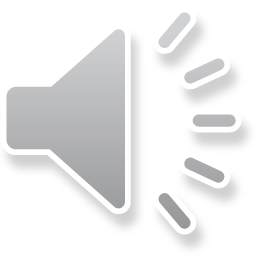